Подружившись с математикой, познаешь весь мир!
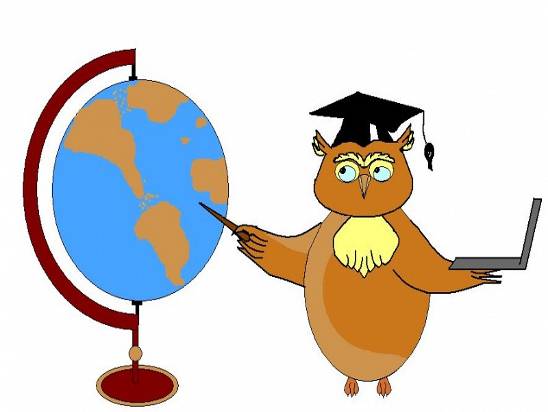 ИНТЕЛЛЕКТУАЛЬНАЯ    ИГРА
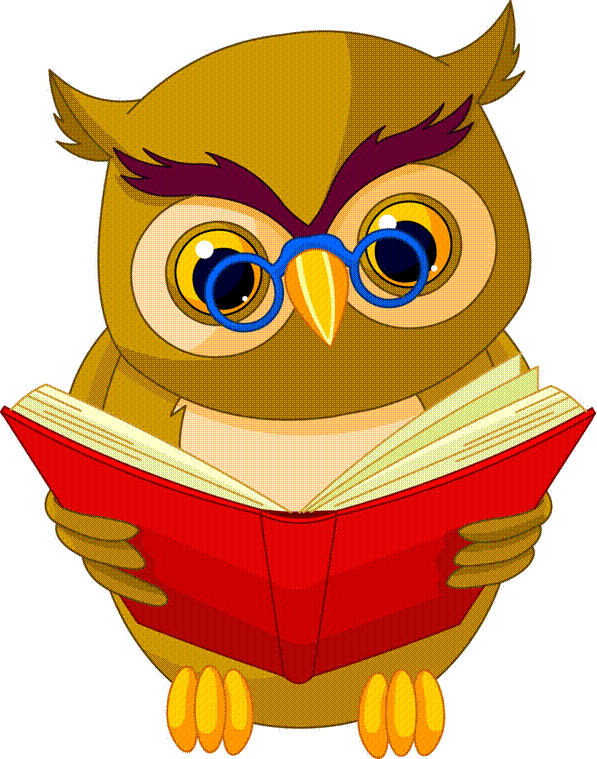 1. НАШ КЛАСС – 
«МАЛАЯ НАУЧНО-ИССЛЕДОВАТЕЛЬСКАЯ ЛАБОРАТОРИЯ»
2. НАШИ РЕБЯТА-
маленькие научные сотрудники
Ум Умыч – доктор математических наук
3. НАШ УЧИТЕЛЬ – НАУЧНЫЙ РУКОВОДИТЕЛЬ
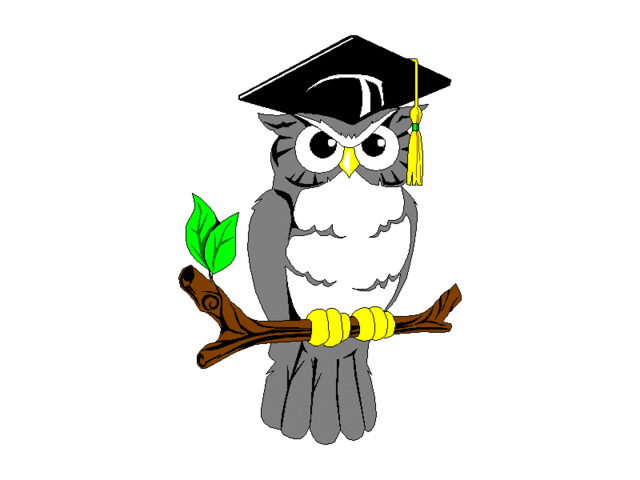 НАУЧНОЕ УМОЗАКЛЮЧЕНИЕ
Вопрос от Ума Умыча:
«Что это такое?»
+     -      ∙    ×
   <    ≠     =    >
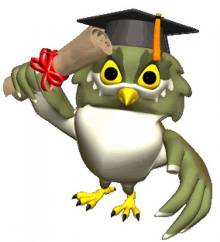 НАУЧНОЕ ОБОБЩЕНИЕ
Вопрос от Ума Умыча:
«Как назвать это одним словом?»
90-36 =66                 30-6-5                 9×2
                             
   49-18                                5 ×2=13                83+15=98
                          30-(6+5)                                   56+28                                             

7+53                        40-8                          45+6+4
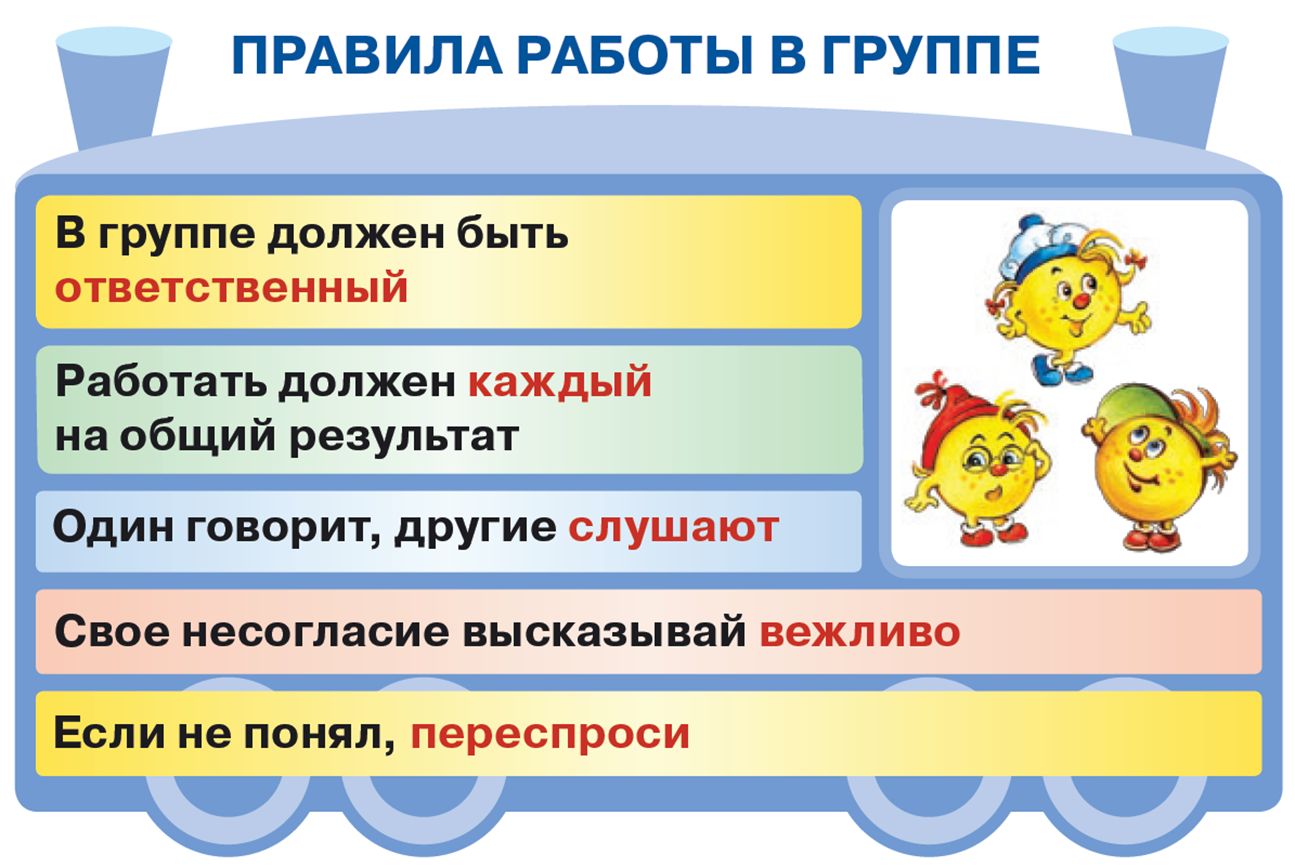 АНАЛИЗ НАУЧНОГО МАТЕРИАЛА
Вопрос от Ума Умыча:
« Верны ли данные выражения?»
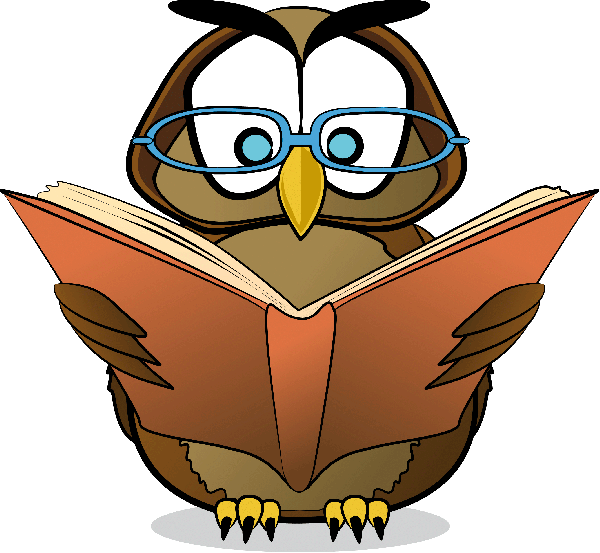 83+15=95
90-36=66
            5×2=13
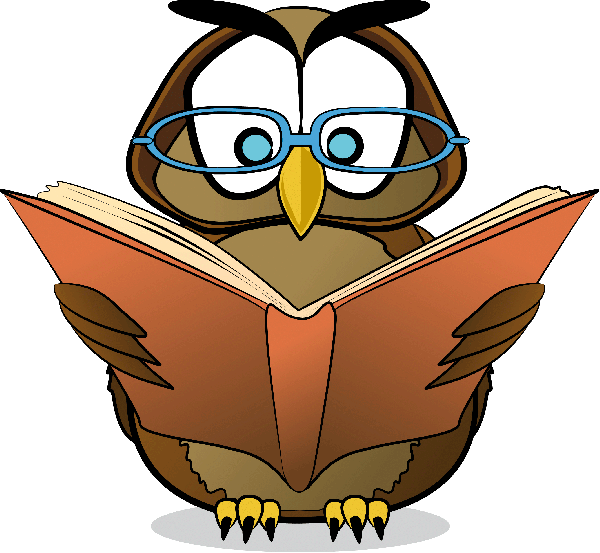 НАУЧНОЕ ОПИСАНИЕ МАТЕРИАЛА
Задание от научного руководителя.
«Расскажите все, что знаете  об этих выражениях!»
90-36=54     83+15=98

 5×2=10
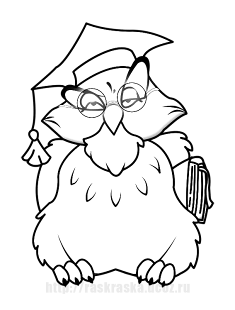 НАУЧНАЯ  ХАРАКТЕРИСТИКА  МАТЕРИАЛА
Назовите действия, их  компоненты и результаты  этих действий!
59+10=69       20-7=13                 3×4=12
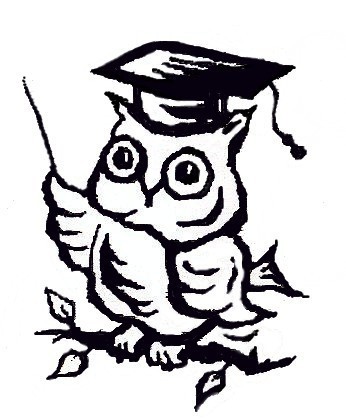 РЕШЕНИЕ НАУЧНОЙ ПРОБЛЕМЫ
Как называются компоненты и результат действия умножения?
Гипотеза!
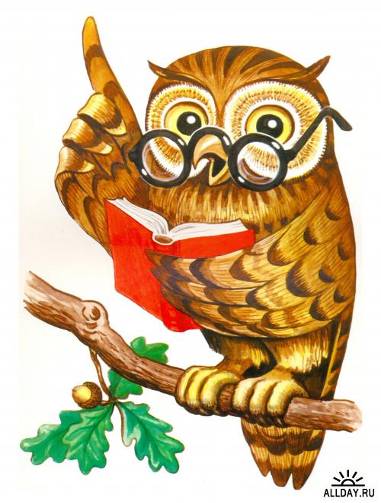 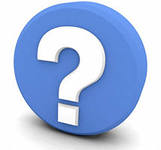 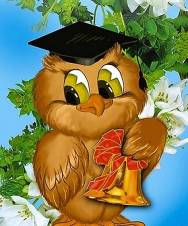 Тема: «Название компонентов  и результата действия умножения»
Учебные задачи:
 1.Научиться называть компоненты и  результат действия умножения; 
2.Применять имеющиеся знания в нестандартной учебной ситуации; 
3.Будем закреплять умения заменять сложение  одинаковых слагаемых умножением и наоборот  
4.Повторим прием умножения на 1 и на 0.
[Speaker Notes: 2 «б» класс]
НАУЧНОЕ  ЯВЛЕНИЕ
Расшифруйте слово, расположив ответы в порядке возрастания:
НАУЧНОЕ СРАВНЕНИЕ
«Оно бывает литературным, музыкальным,  бывает в искусстве и, наконец-то, бывает  математическим».
ОНО – ЭТО ЧТО?
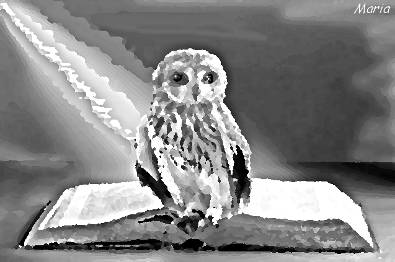 НАУЧНЫЙ ЭКСПЕРИМЕНТ
Составь аналогичную (подобную)  «опору»
о действии умножении.   

Слагаемое + слагаемое = сумма
Уменьшаемое  - вычитаемое = разность
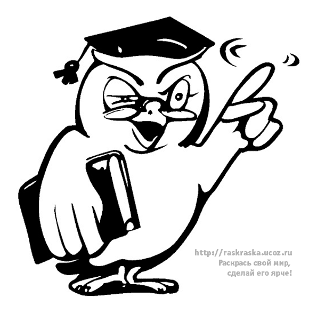 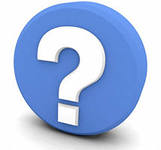 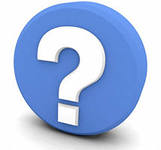 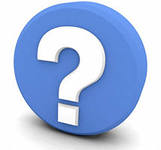 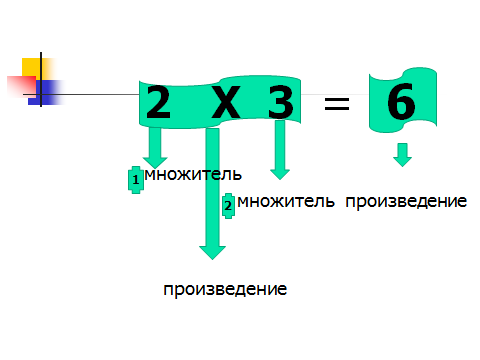 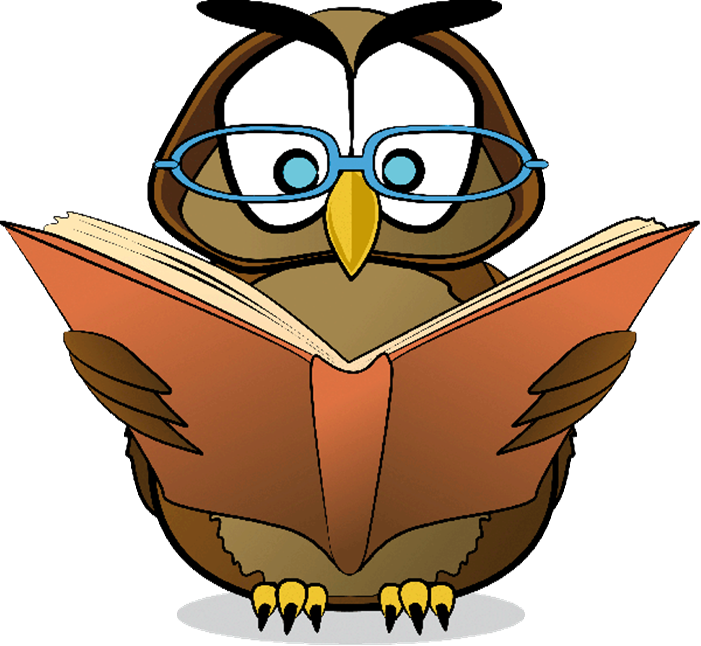 СРАВНЕНИЕ С НАУЧНЫМ ЭТАЛОНОМ
«Откройте страницу 54 учебника и прочитайте дружно правило-таблицу».

Это      нужно       ЗаПоМнИтЬ!
Нужно     это          ЗаПоМнИтЬ!
Это  ЗаПоМнИтЬ   нужно!
НАУЧНЫЙ ОПЫТ
Обязательные условия:
1. Научное чтение примеров на умножение каждым сотрудником.
2. Замена умножения сложением одинаковых слагаемых.
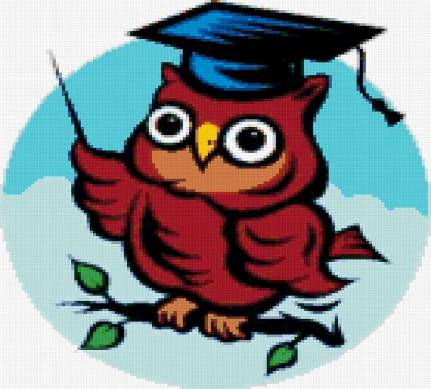 3. Сравнение результата умножения и сложения.
Прочитайте в учебнике задачи №3  и №4 на с. 54. Какая из них решается действием умножением?
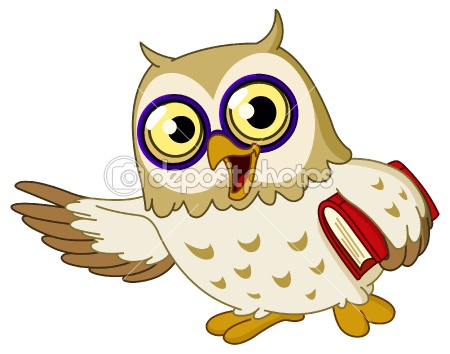 ДОМАШНИЕ НАУЧНЫЕ ПЛАНЫ
«ПОДРУЖИСЬ С ГЕОМЕТРИЕЙ –СЕСТРОЙ МАТЕМАТИКИ!»
СОВЕТЫ УМА УМЫЧА:
Реши геометрическую задачу №5.

Начерти и раскрась красивый узор.
А ваш научный сотрудник сделала этот узор на компьютере. И вы попробуйте, если у вас  дома есть такие умные машины!
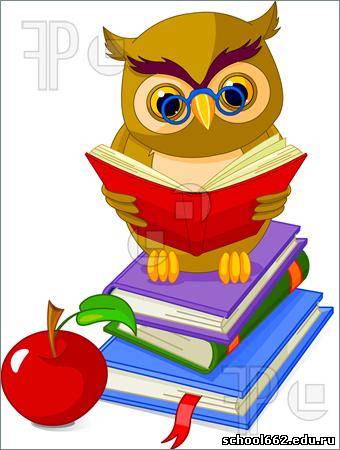 Выберите другой цвет заливки для  фигур узора. А еще лучше составьте свои геометрические узоры. И тогда у нас получится целый


НАУЧНЫЙ ПРОЕКТ!
НАУЧНЫЙ ДОКЛАД СОТРУДНИКОВ
Ответьте на вопросы Ума Умыча:
Что нового узнали в лаборатории?
Чему научились в лаборатории сегодня?
Чем заинтересовало вас умножение?
Понравилось ли работать в лаборатории?
Что понравилось в лаборатории?
Что не понравилось?
Хотели бы еще раз побывать в лаборатории? Почему?
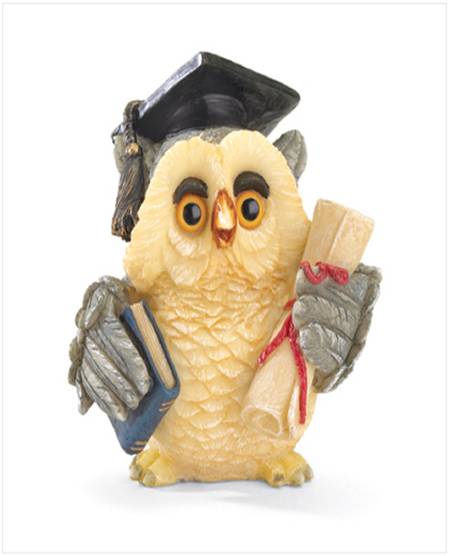 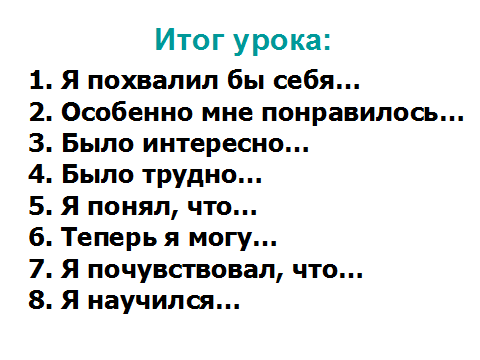 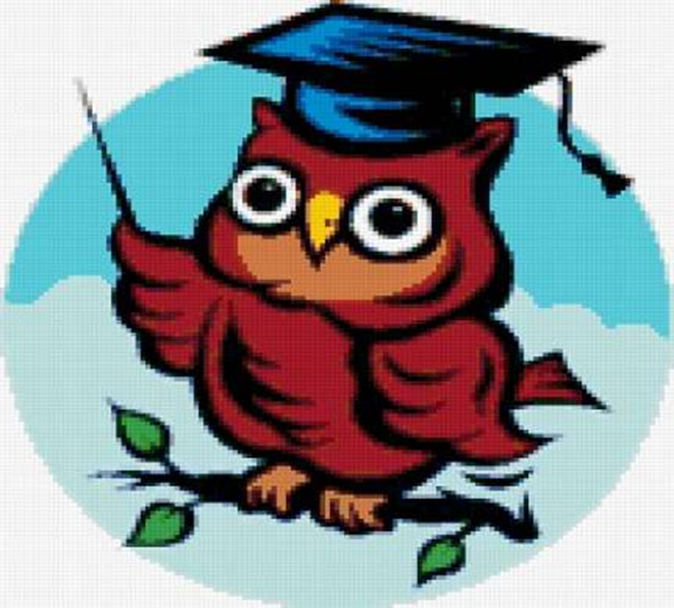 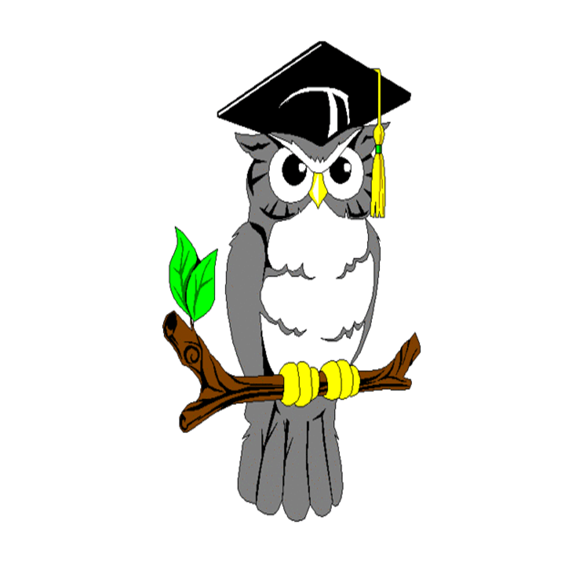 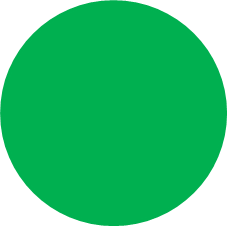 Я работал хорошо и 
продвинулся вперед
Я работал, но не все получилось
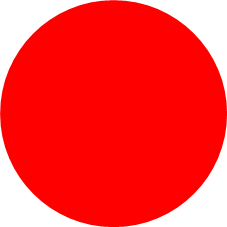 Я приложил мало усилий, 
поэтому не понял
СПАСИБО ЗА УМНУЮ ИГРУ В МАЛОЙ НАУЧНО-ИССЛЕДОВАТЕЛЬСКОЙ ЛАБОРАТОРИИ.
ВЫ  - настоящие сотрудники! Работоспособные, заинтересованные в результате научной работы! Продолжайте постигать науку математику!
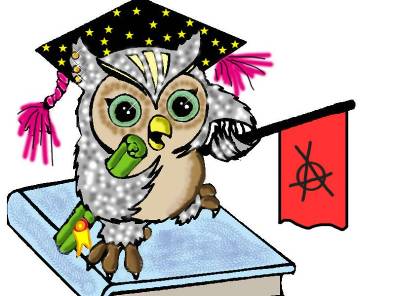